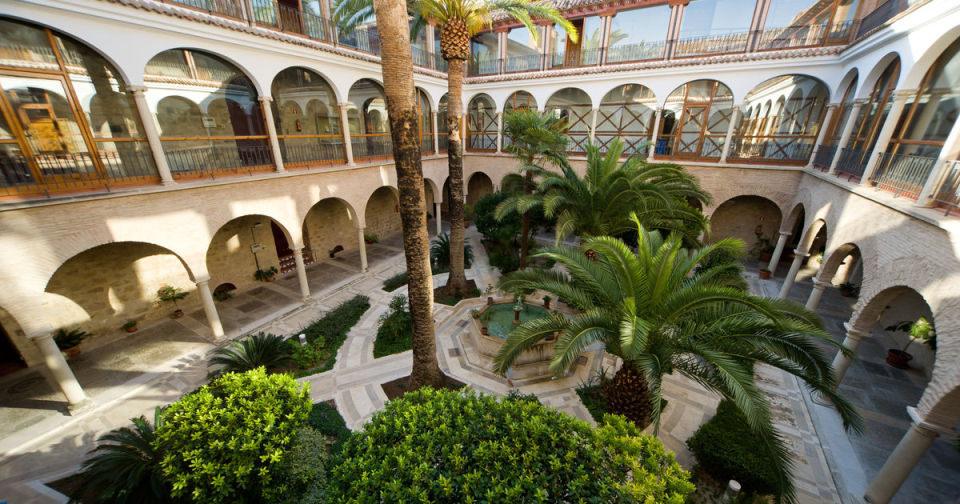 IX SEMINARIO DE AUTOINMUNIDAD 
de la Asociación Andaluza de Enfermedades Autoinmunes. AADEA 	
LA ENFERMEDAD TROMBOEMBÓLICA VENOSA EN PACIENTES CON 
ENFERMEDADES AUTOINMUNES SISTÉMICAS. 
Jaén, 4 y 5 de octubre de 2019
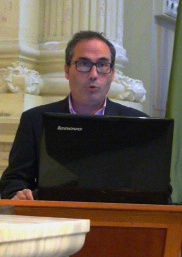 VALORACIÓN DEL RIESGO TROMBÓTICO VENOSO Y ¿TROMBOPROFILAXIS PRIMARIA? EN PACIENTES PORTADORES DE ANTICUERPOS ANTIFOSFOLÍPIDOS
 Dr. José Mario Sabio Sánchez. 
Unidad de Enfermedades Autoinmunes Sistémicas. 
Servicio de Medicina Interna. HU Virgen de las Nieves. Granada.
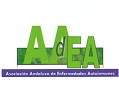 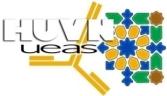 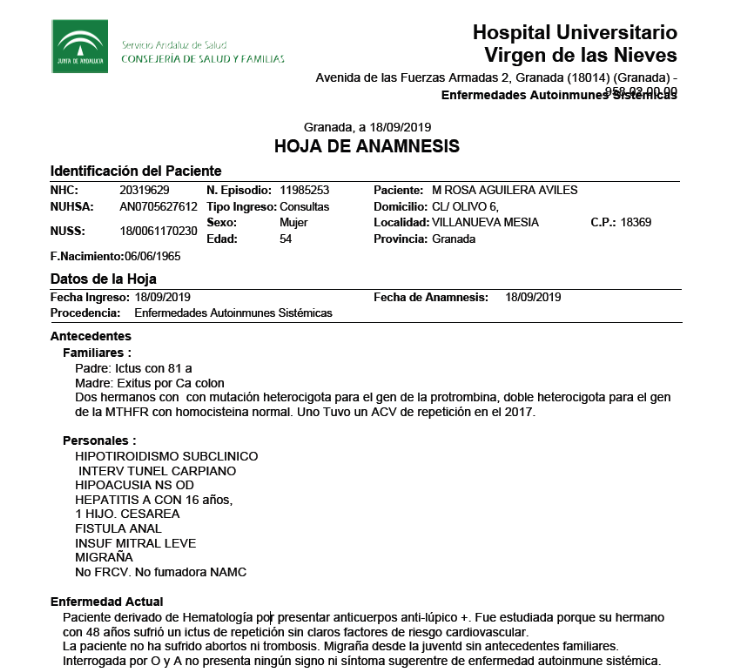 Si son sujetos asintomáticos (en ausencia de trombosis), por qué hay que solicitar anticuerpos antifosfolípido
Estudio de familiares de 1º grado con ECV aterotrombóticas “atípicas” 
 Evaluación de pacientes recién diagnosticados de EAS (>30% LES tienen AAF+)
Serología luética falsamente positiva (VDRL (+) a titulos bajos + Pruebas treponémicas (-)) 
TTPa prolongado (TVVR alterado)
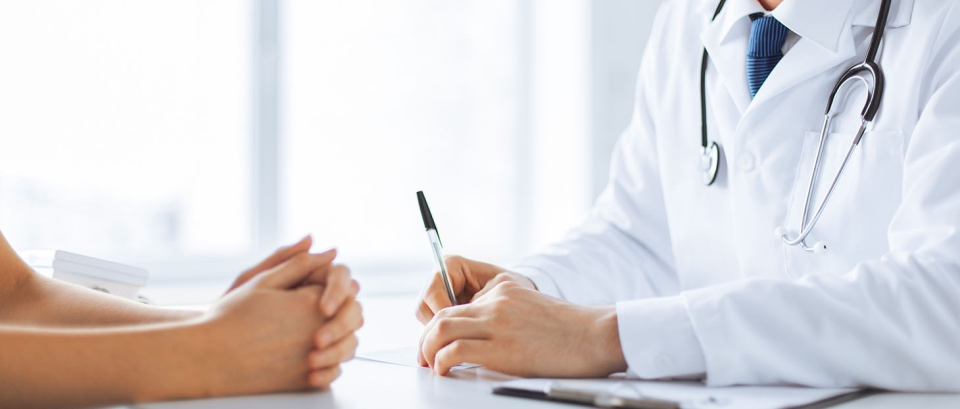 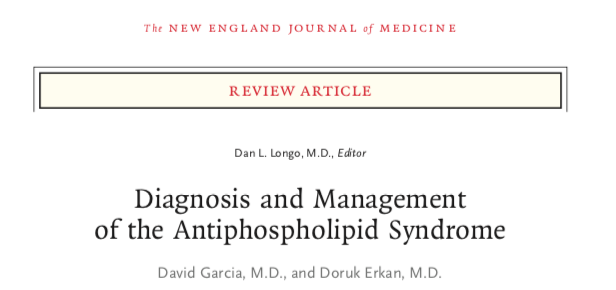 No todas las pruebas positivas para AAF son clínicamente significativas, ni tienen el mismo valor clínico.
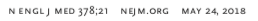 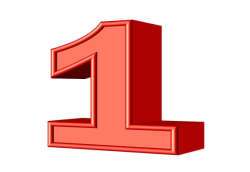 Primer paso: 

Determinar si el perfil de AAF es clínicamente significativo

	  Falsos positivos
	  Persistencia en el tiempo
	  Isotipos (IgG/IgM)
	  Niveles de aCL y β2-GPI
	  Tipo de AAF (LC, aCL, β2-GPI)
	  Combinación de AAF
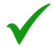 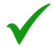 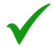 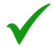 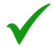 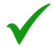 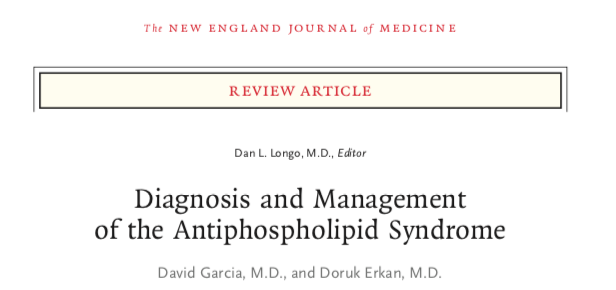 Dificultad en la estandarización en la determinación del AL. En caso de duda se debe consultar con un laboratorio especializado o con un especialista clínicos
FALSOS POSITIVOS
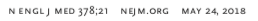 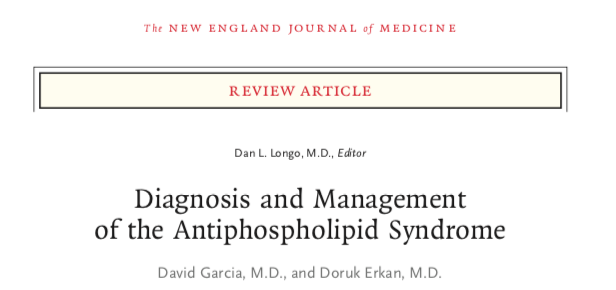 La positividad transitoria de los AAF durante las infecciones es frecuente. 

La elevación de la proteína C reactiva puede interferir en la determinación de los AAF.
FALSOS POSITIVOS
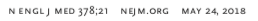 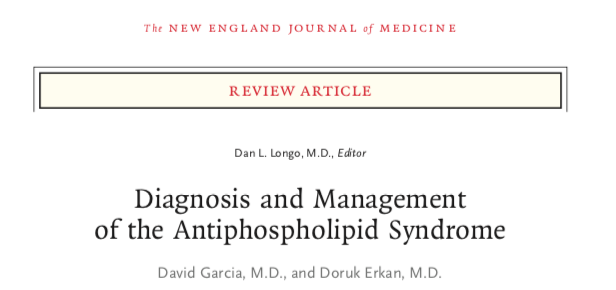 El tratamiento con warfarina, HBPM o ACO acción directa puede provocar falsos positivos en AL
Falsos positivos en personas mayores
FALSOS POSITIVOS
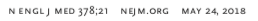 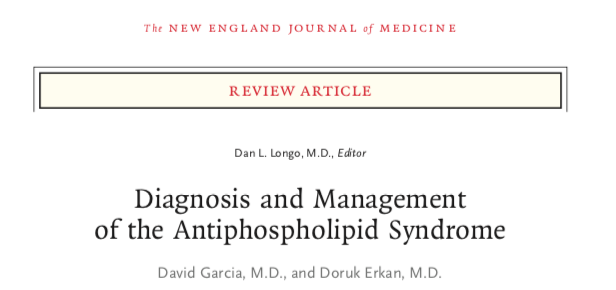 Persistencia de la positividad en el tiempo. Un perfil de alto riesgo es más probable que se mantenga positivo, independientemente del tiempo trascurrido.
FALSOS POSITIVOS
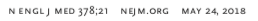 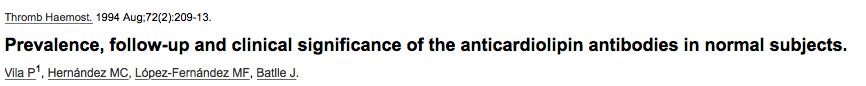 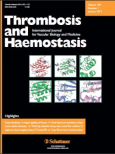 552 donantes de sangre sanos

*IgG aCL: 6,5%
*IgM aCL: 9,4%                                <<1%
*AL:  1%
1 año
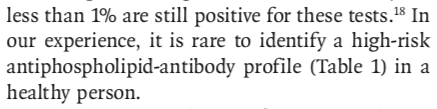 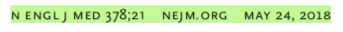 ISOTIPOS DE ANTICUERPOS ANTI-CARDIOLIPINA Y ANTI-β 2 GLICOPROTEÍNA I
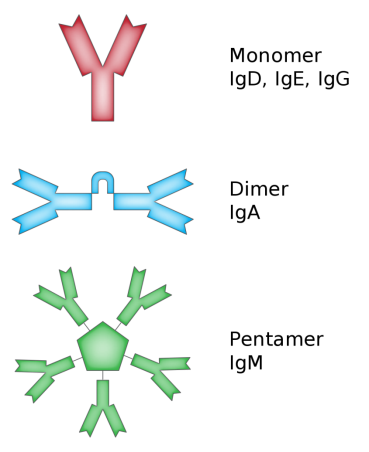 IgG
RIESGO 
DE TROMBOSIS
IgA
IgM
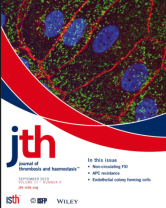 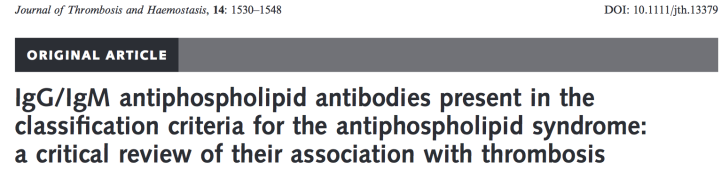 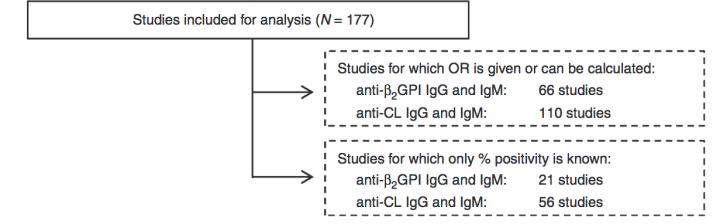 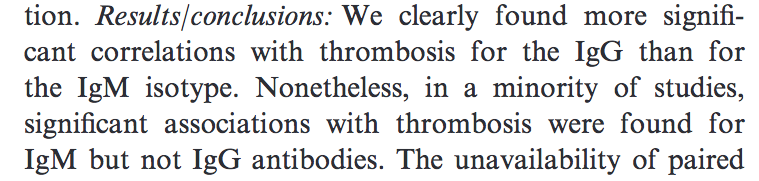 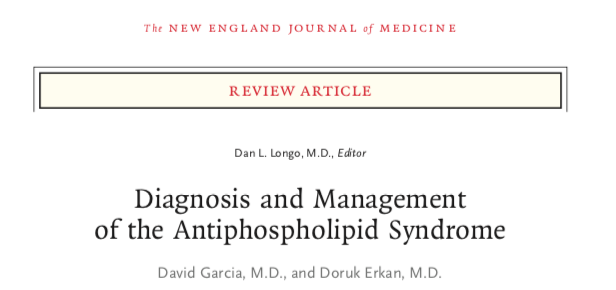 Títulos moderados /altos aislados del isotipo IgA de Ac anti-CL y β- glicoproteína I son infrecuentes y de significado clínico incierto.
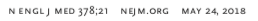 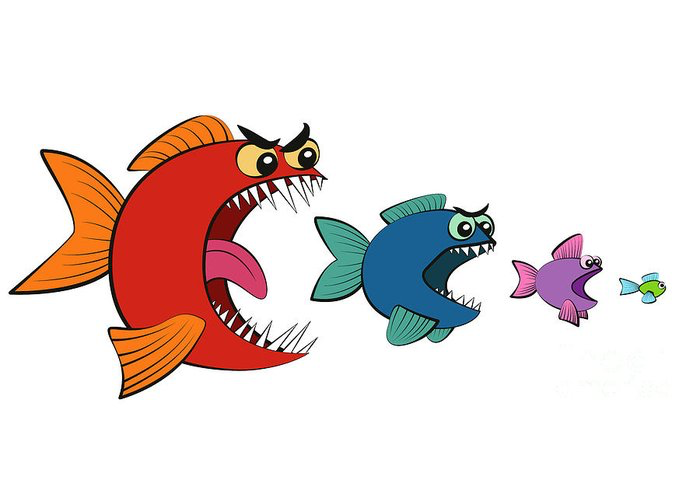 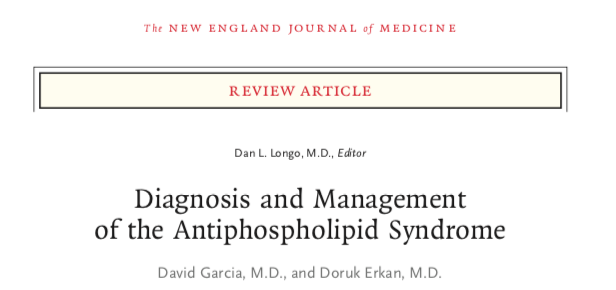 En la práctica clínica, la definición de títulos moderados-altos de aCL o anti-β2GP I es ≥ 40 GPL ó MPL (≥percentil 99)
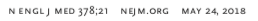 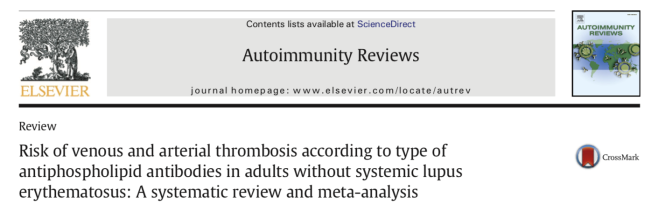 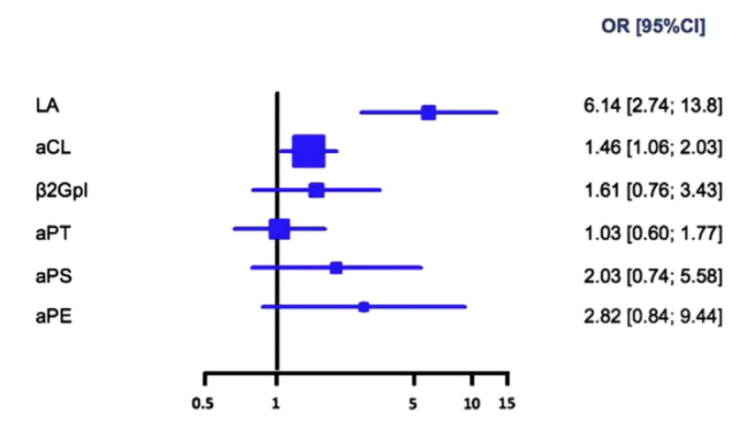 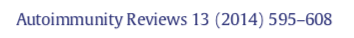 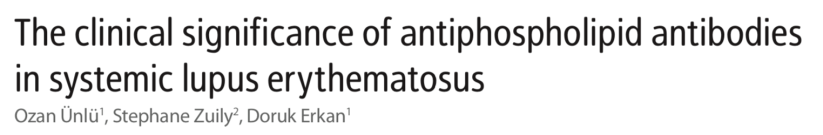 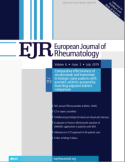 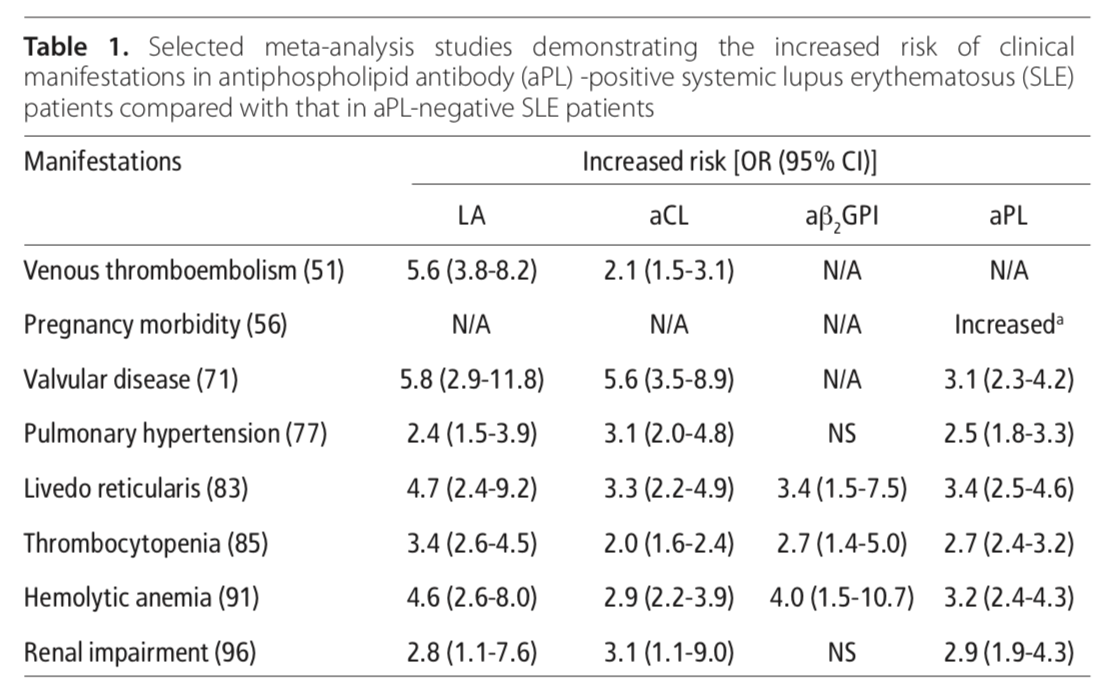 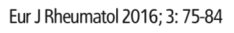 [Speaker Notes: 20-30% de los pacientes con LES tienen AAF + confirmados]
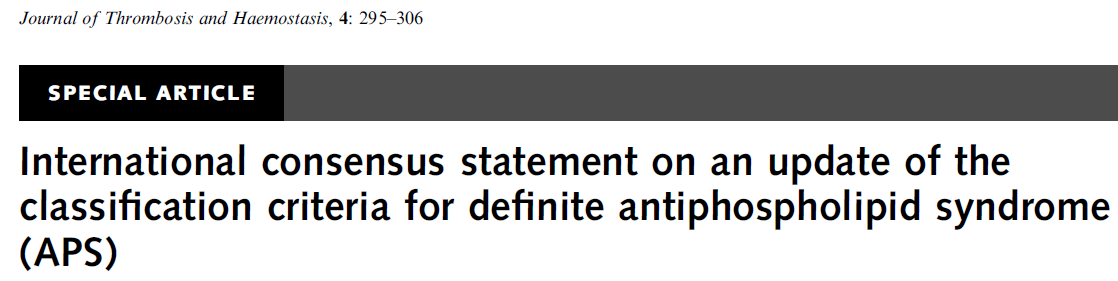 Qué perfil de AAF es clínicamente sinificativo:

- Presencia de AL y/o niveles moderados a altos (>40 GPL/MPL) de aCL (IgG o IgM) o β GPI repetidas al menos en dos ocasiones separadas por al menos 12 semanas
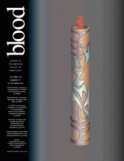 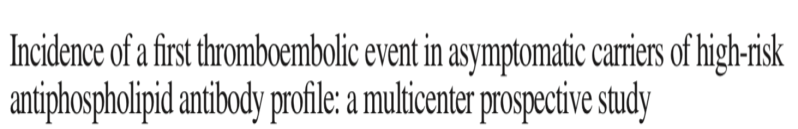 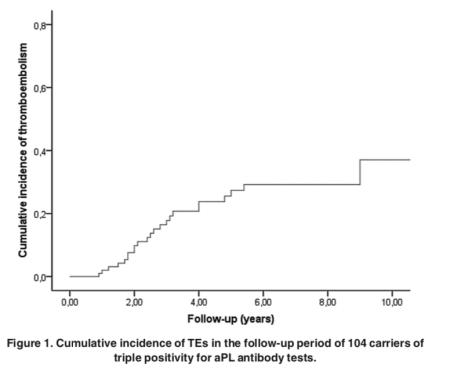 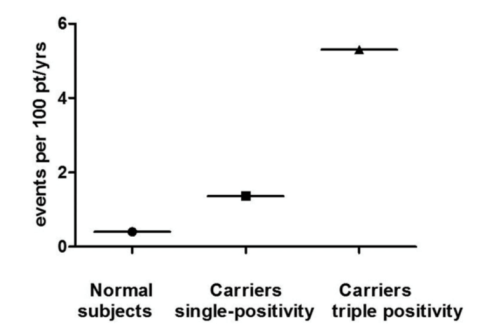 5.3% pacientes/año
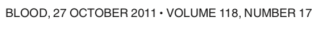 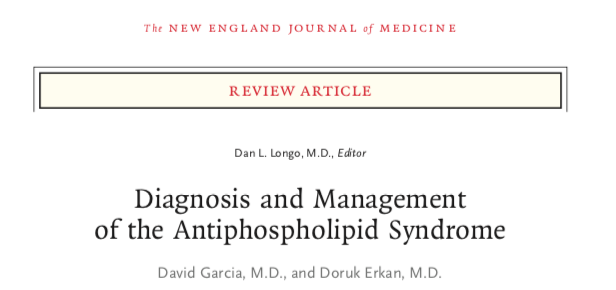 AAF no es sólo un marcador de SAF, sino que determina un MAYOR RIESGO de complicaciones trombóticas y gestacionales.
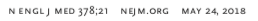 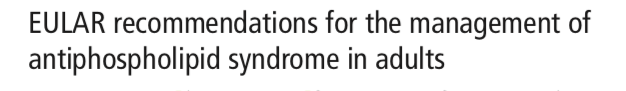 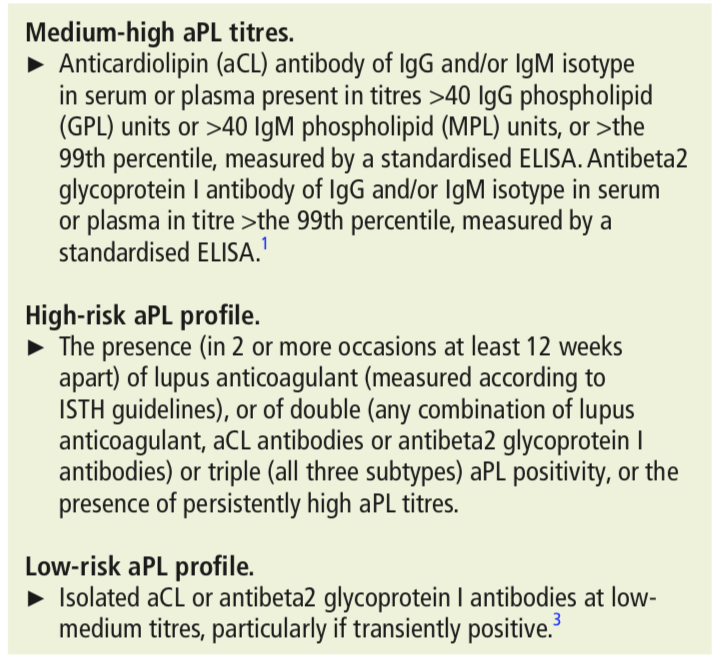 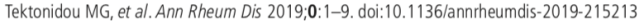 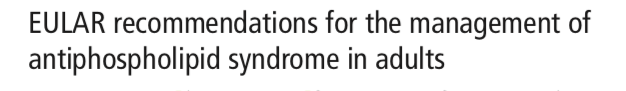 AL 
Doble positividad (AL, aCL ó β2GPI
Triple positividad

aCL ó β2GPI (IgG o IgM)

aCL ó β2GPI a títulos bajos y/o transitorios
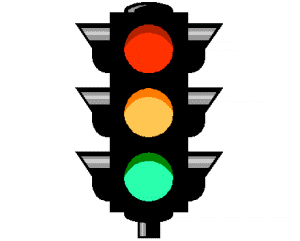 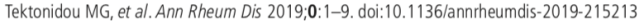 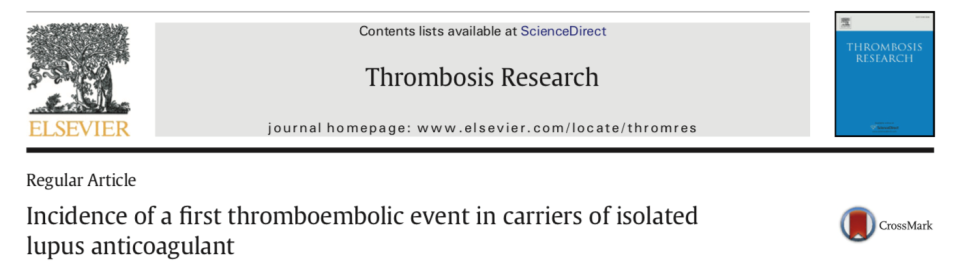 179 pac AL+; 10 años de seguimiento; 552 pers/año; 1,3% pers/año (7 pac)
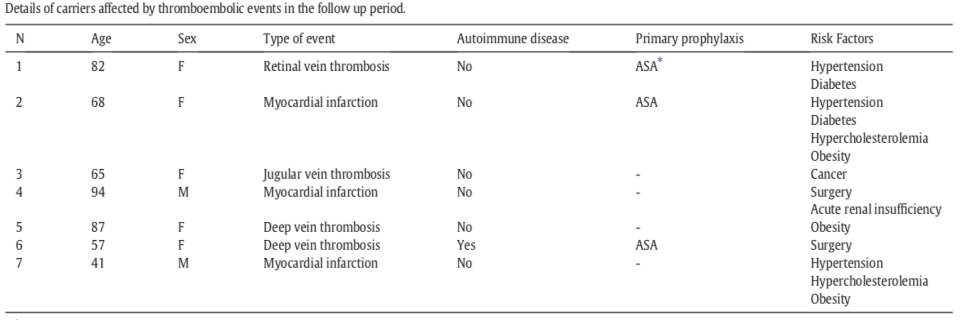 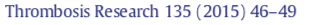 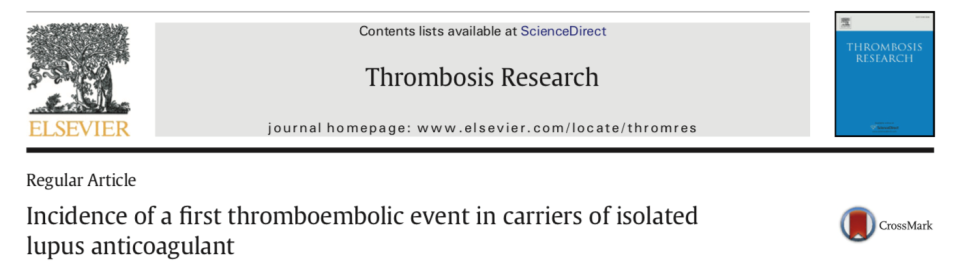 179 pac AL+; 10 años de seguimiento; 552 pers/año; 1,3% pers/año (7 pac)
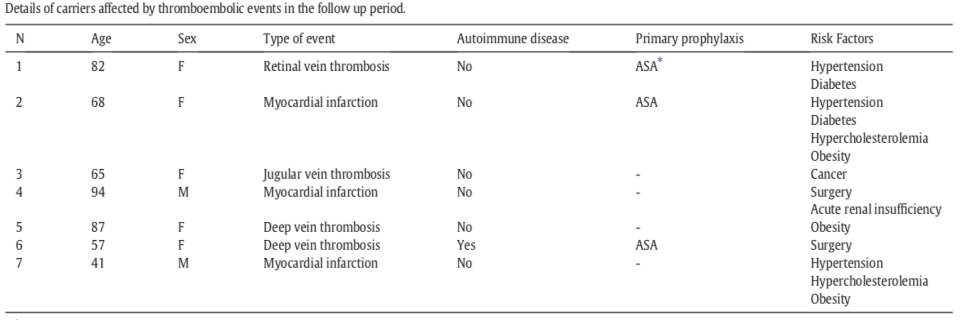 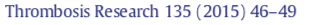 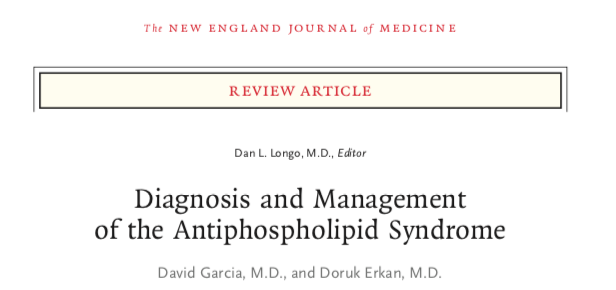 El riesgo trombótico es multifactorial
Otros factores de riesgo
Perfil de riesgo de los AAF
ESTRATIFICACIÓN DE RIESGO
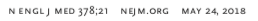 Factores de riesgo para trombosis en pacientes con AAF persistente

Edad
Género masculino
Hipertensión arterial
Diabetes mellitus 
Tabaquismo
Obesidad
Enfermedad autoinmune sistémica (LES)
Factores pro-trombóticos genéticos/familiares (déficit V Leiden, prot C, S, etc)
Factores de riesgo para trombosis en pacientes con AAF persistente

Edad
Género masculino
Hipertensión arterial
Diabetes mellitus 
Tabaquismo
Obesidad
Enfermedad autoinmune sistémica (LES)
Factores pro-trombóticos genéticos/familiares (déficit V Leiden, prot C, S, etc)
Manifestaciones no-criterios SAF que pueden aumentar el para trombosis en pacientes con AAF persistente

Antecedente de SAF obstétrico no trombótico
Livedo reticularis
Enfermedad valvular
Trombocitopenia
Microangiopatía renal
Manifestaciones neurológicas
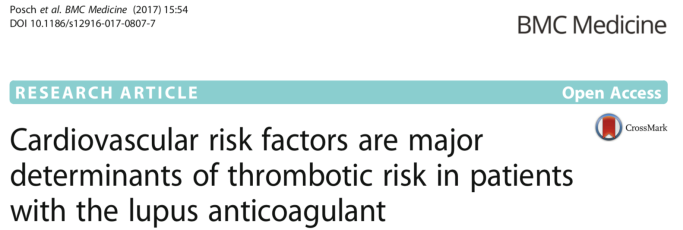 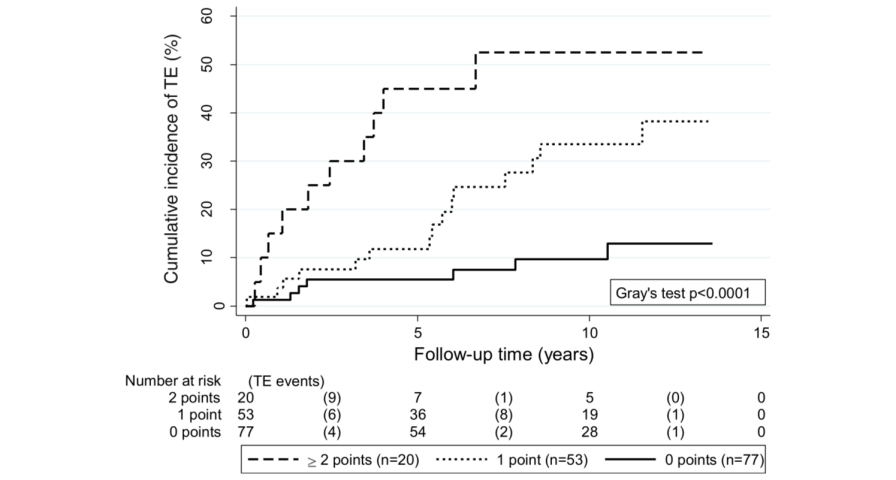 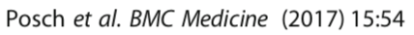 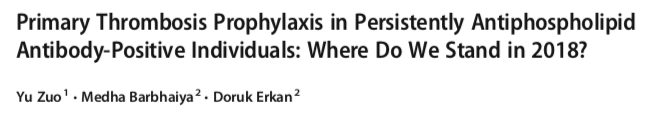 Tasa anual de incidencia de trombosis

AAF (+) en pacientes con EAS: ≤5%

AAF (+) sin FRCV:   <1%
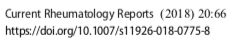 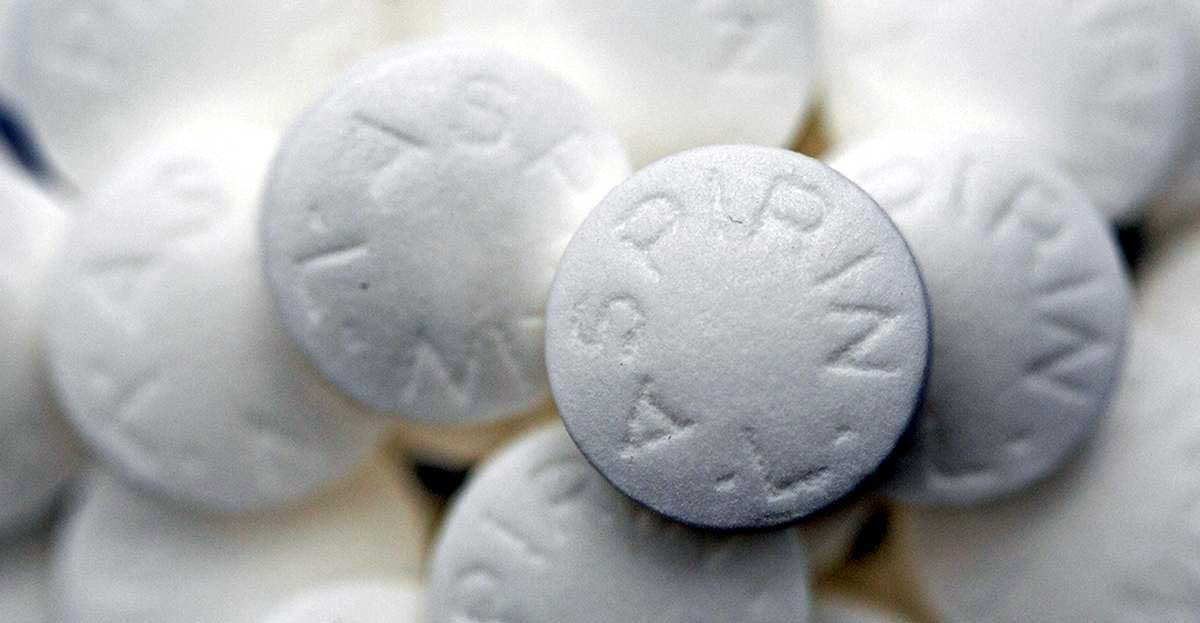 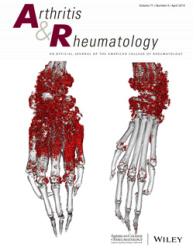 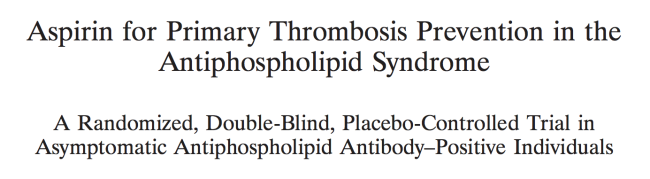 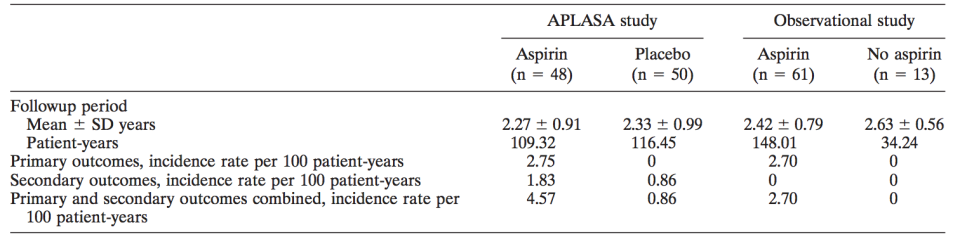 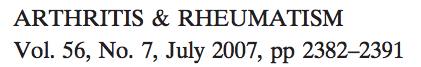 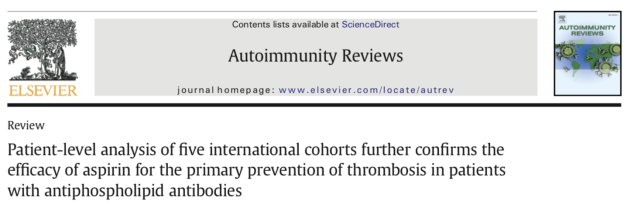 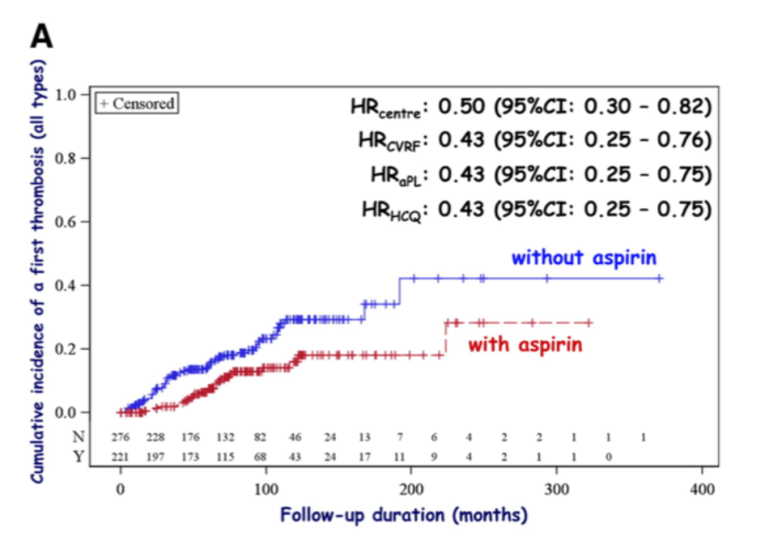 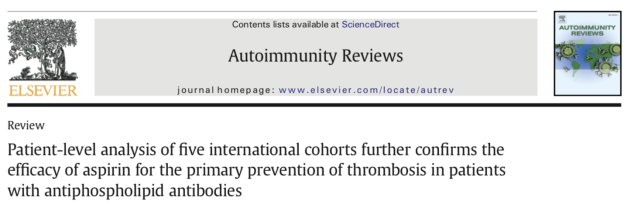 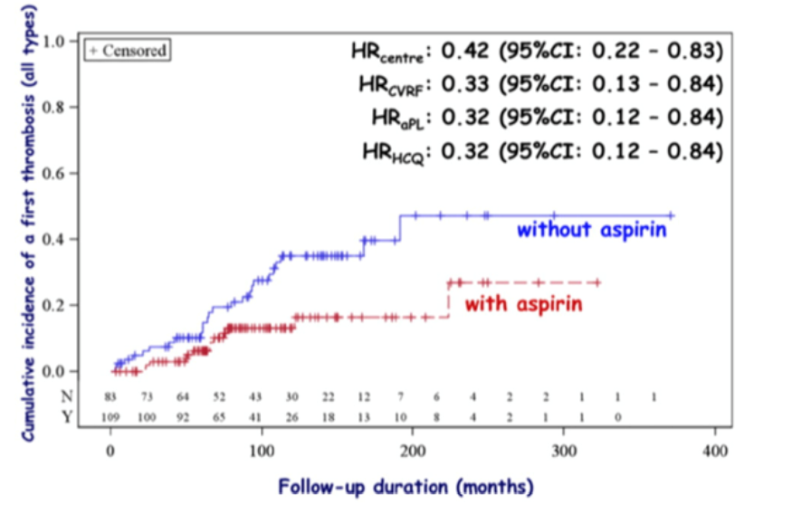 Con LES
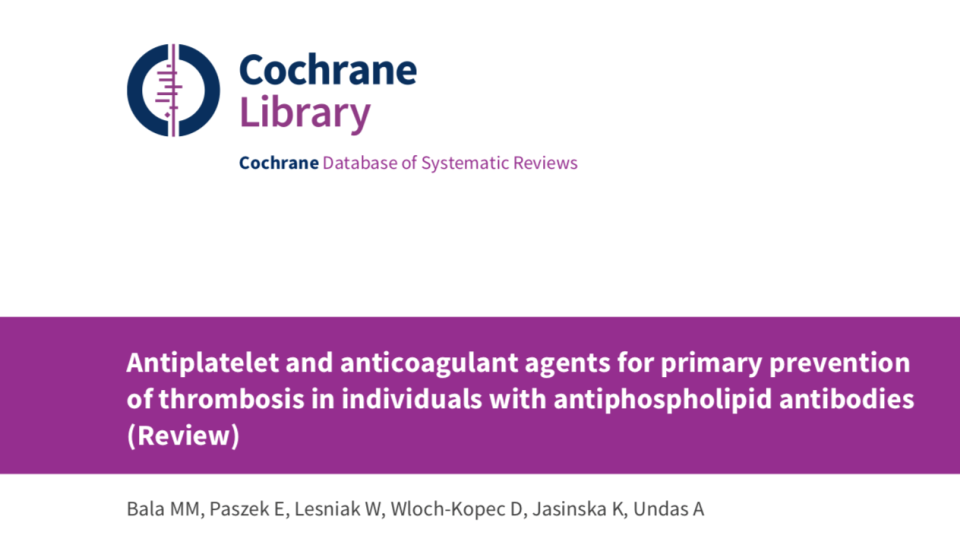 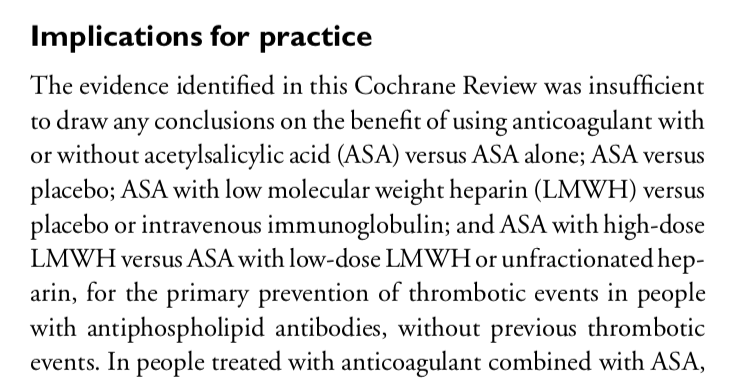 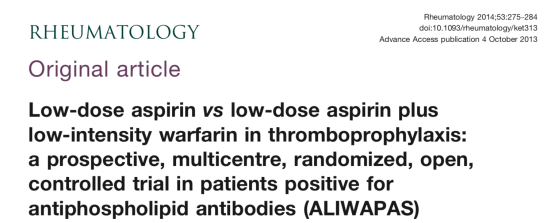 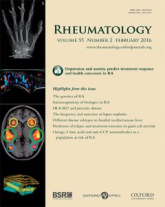 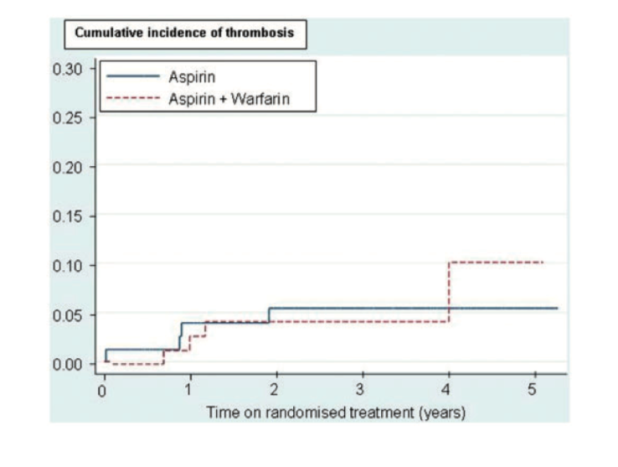 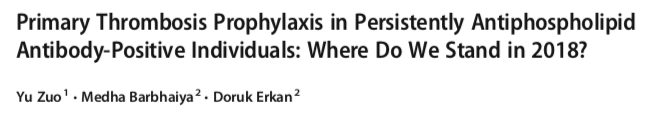 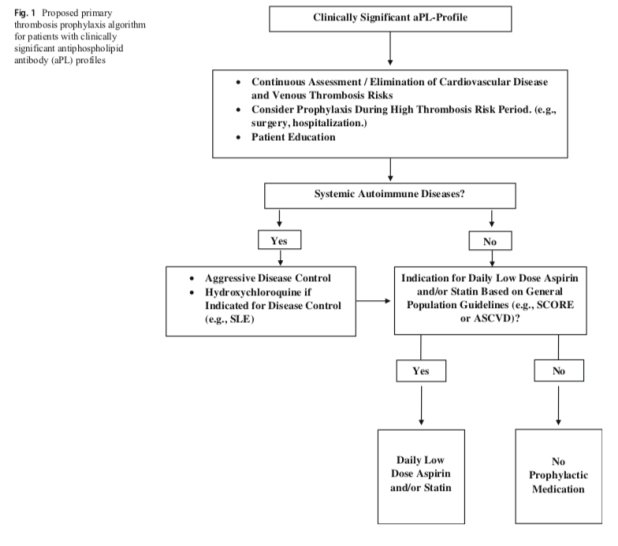 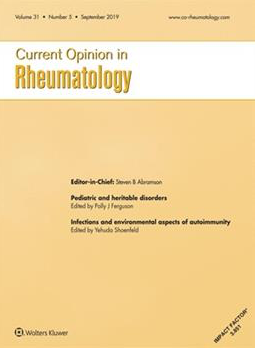 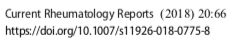 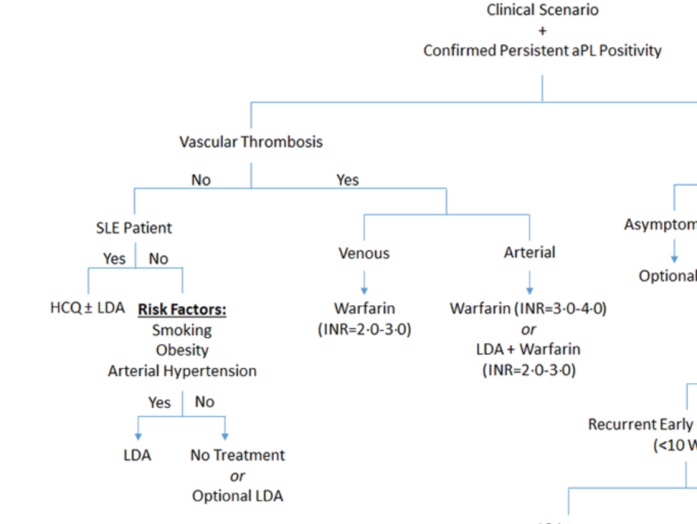 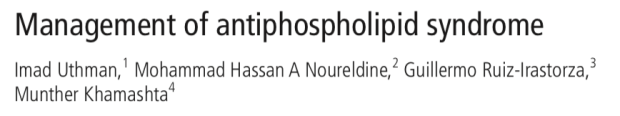 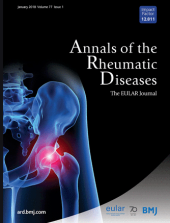 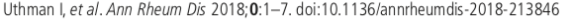 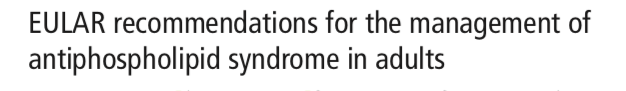 Portadores asintomáticos de AAF 
Prevención primaria
Antecedentes de SAF obstétrico puro con o sin LES
Sin LES
Con LES
Perfil AAF de  alto riesgo (con o sin FRCV)
Perfil de AAF de alto riesgo
Perfil de AAF de bajo riesgo
Evaluar riesgo /beneficio
Considerar AAS
AAS
AAS
AAS
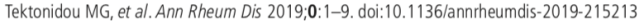 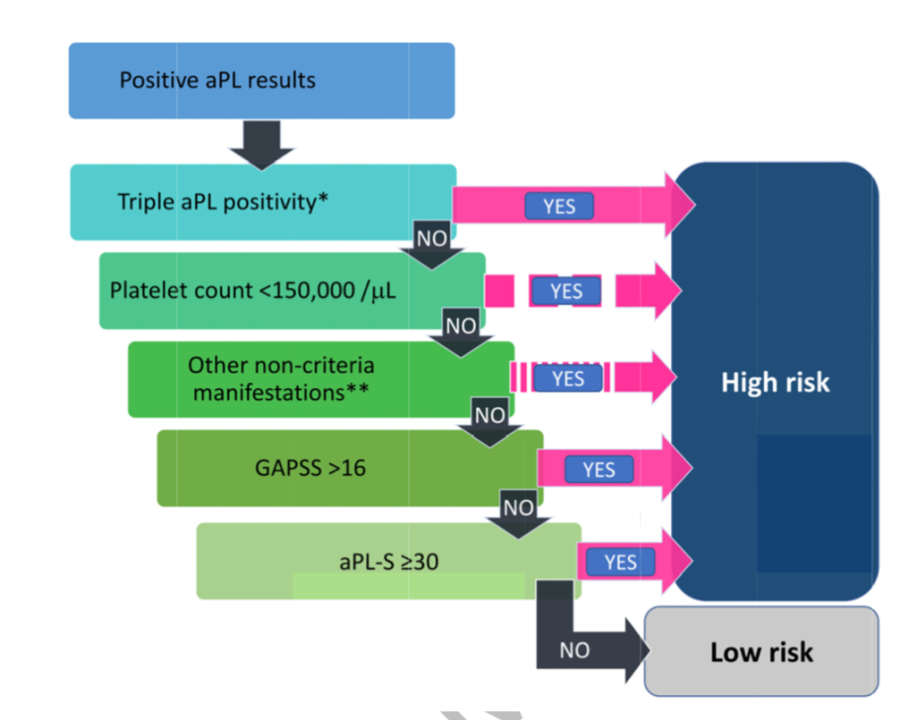 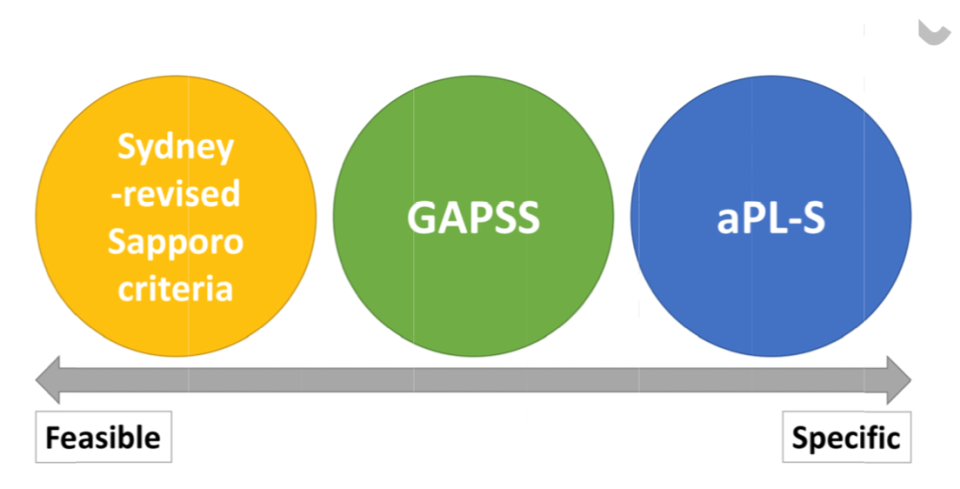 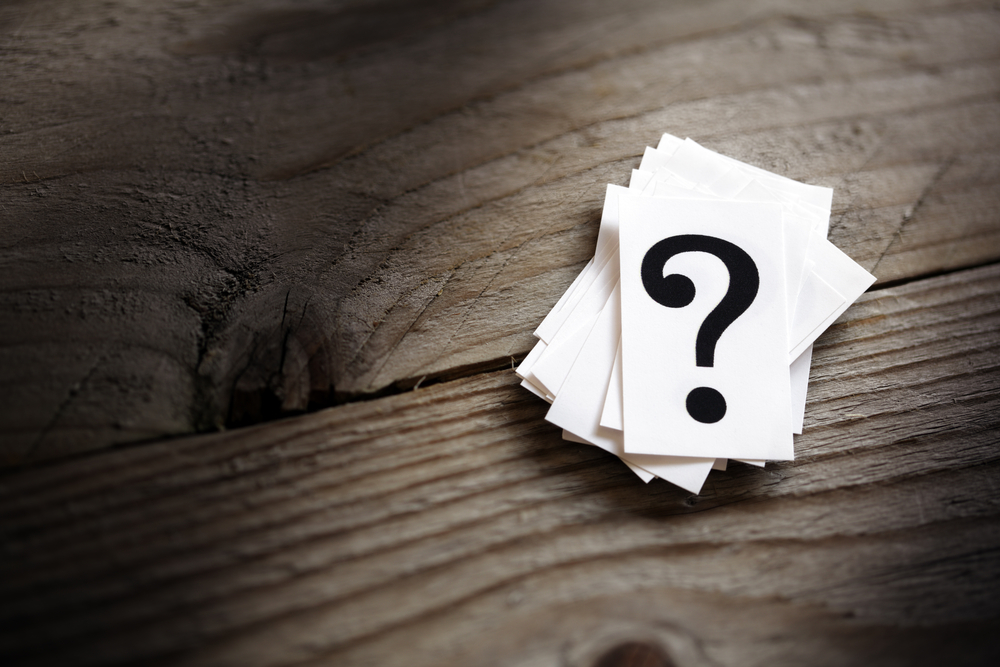 Gestión 


de la
 incertidumbre
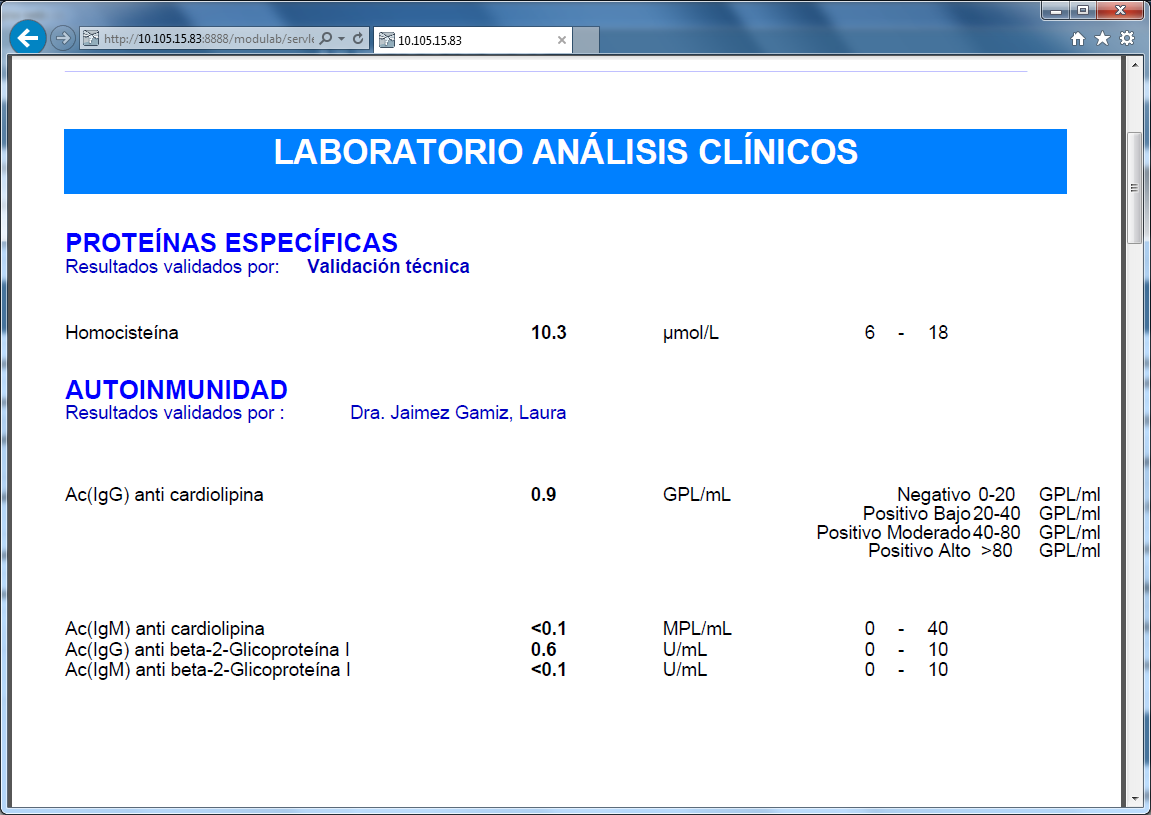 COPIA PEGA DEL INFORME DE AUTOINMUNIDAD DE MARIA ROSA AGUILERA AVILES
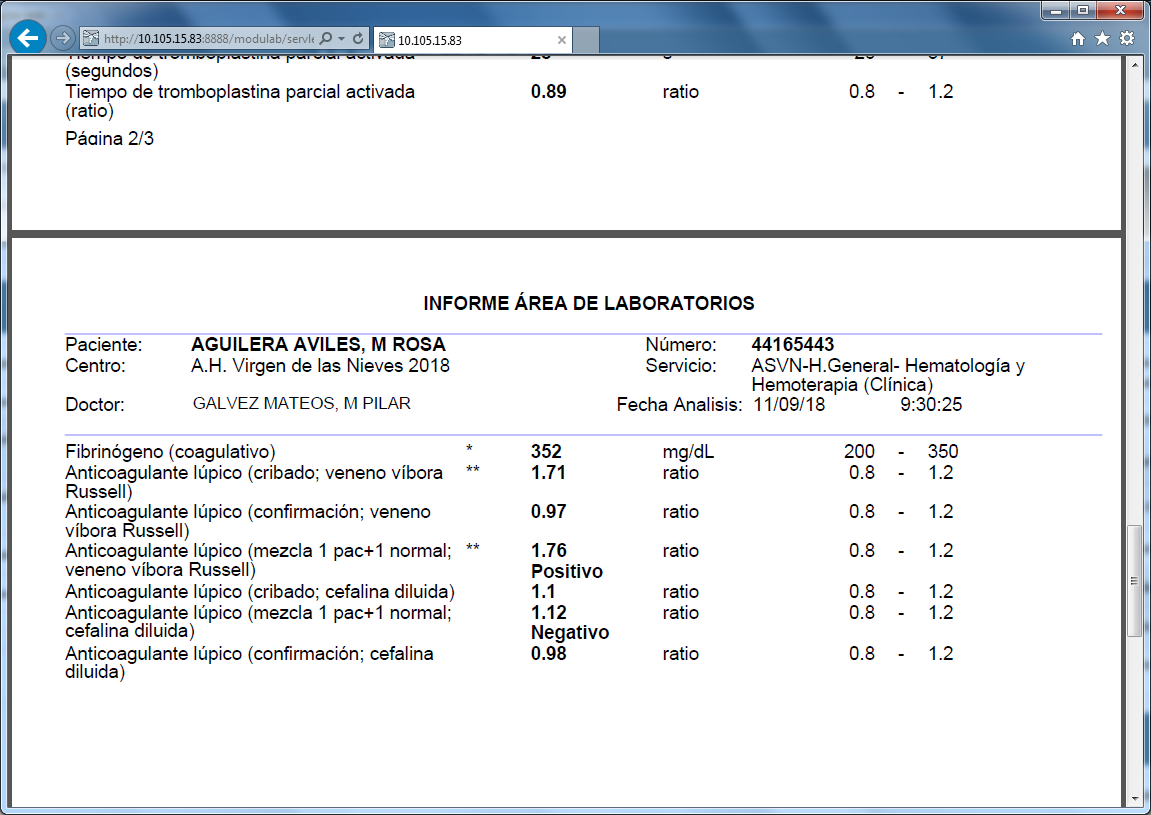 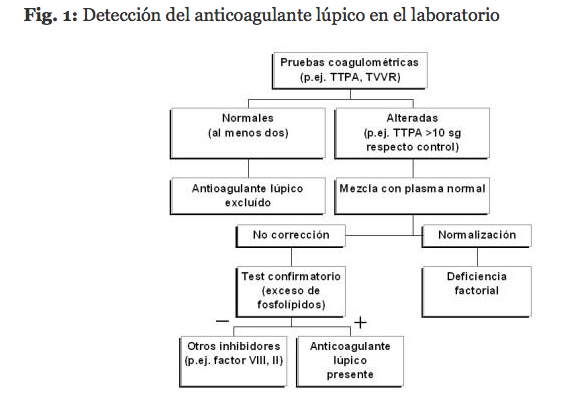 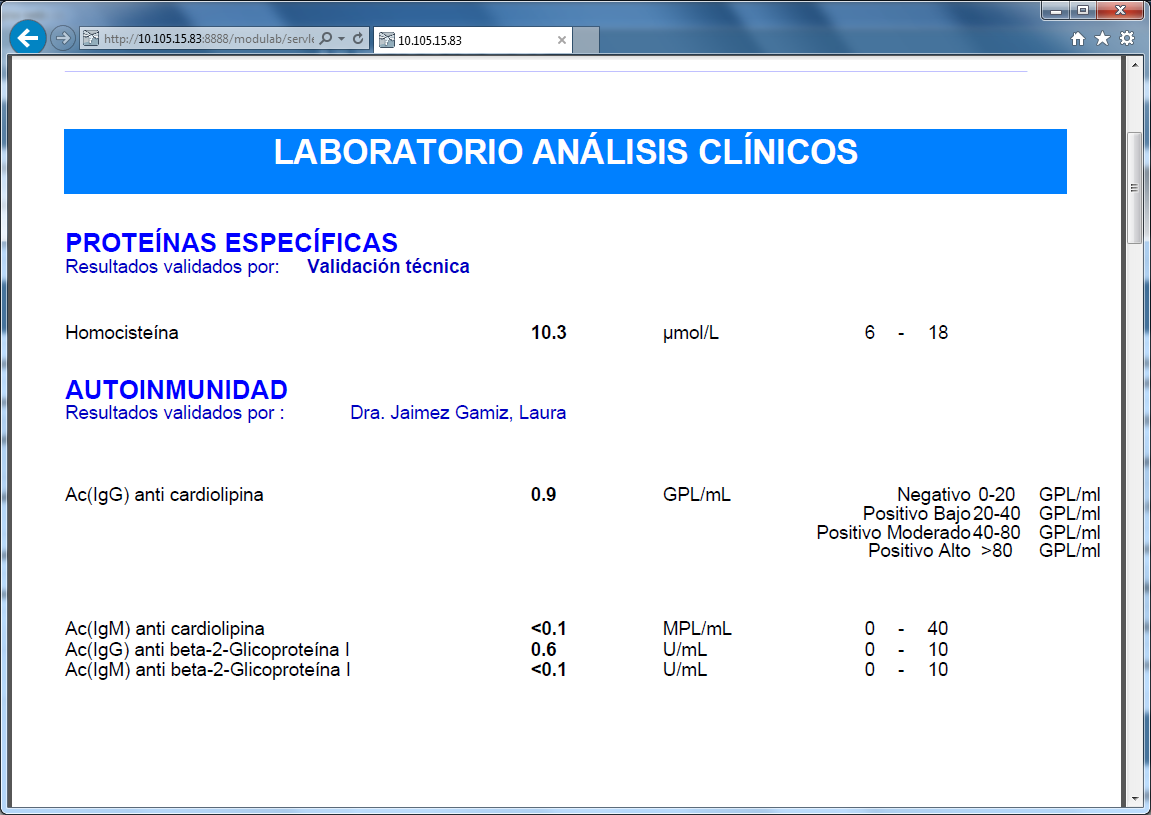 COPIA PEGA DEL INFORME DE AUTOINMUNIDAD DE MARIA ROSA AGUILERA AVILES